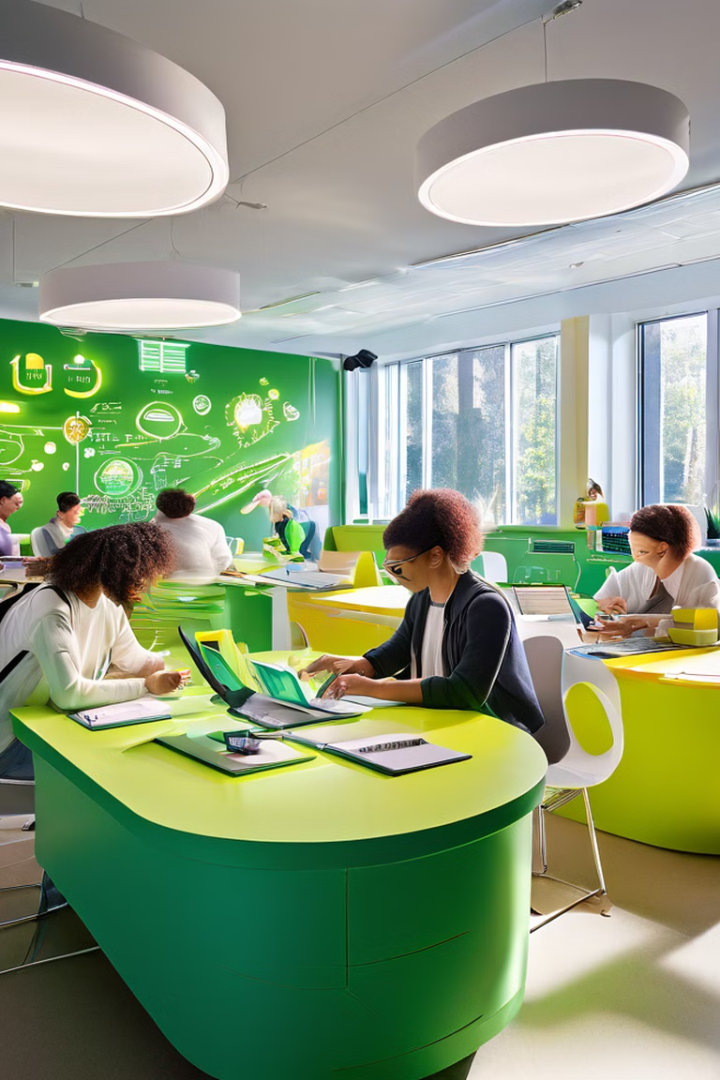 Model Pembelajaran PJBL
Model Pembelajaran Berbasis Proyek (Project-Based Learning atau PJBL) adalah pendekatan pembelajaran yang berpusat pada siswa, di mana siswa terlibat secara aktif dalam memecahkan masalah dan mengembangkan keterampilan abad 21 mereka.
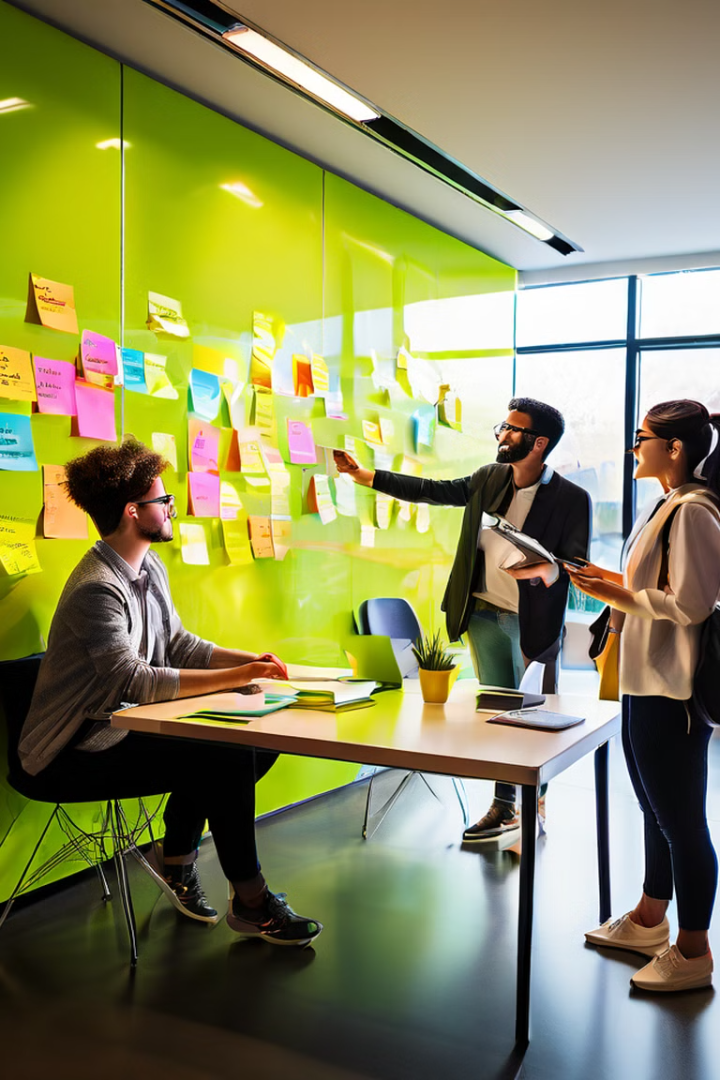 Tujuan Penerapan Model Pembelajaran PJBL
Meningkatkan Keterlibatan Siswa
1
PJBL mendorong siswa untuk terlibat secara aktif dalam proses pembelajaran melalui eksplorasi, kolaborasi, dan penyelesaian proyek.
Mengembangkan Keterampilan Abad 21
2
Melalui PJBL, siswa dapat mengembangkan keterampilan seperti pemecahan masalah, berpikir kritis, komunikasi, dan kolaborasi.
Meningkatkan Motivasi Belajar
3
Pembelajaran berbasis proyek membuat siswa lebih termotivasi karena mereka terlibat dalam proyek yang bermakna dan relevan dengan kehidupan nyata.
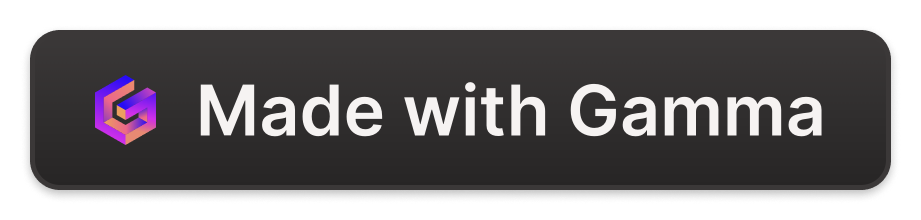 Karakteristik Model Pembelajaran PJBL
Berpusat pada Siswa
Berbasis Proyek
Interdisipliner
PJBL menempatkan siswa sebagai pusat pembelajaran, di mana mereka aktif mencari, menganalisis, dan menerapkan pengetahuan.
Pembelajaran difokuskan pada pengembangan proyek yang nyata dan bermakna, yang melibatkan siswa dalam proses pemecahan masalah.
PJBL sering mengintegrasikan konsep dan keterampilan dari berbagai mata pelajaran untuk menyelesaikan proyek.
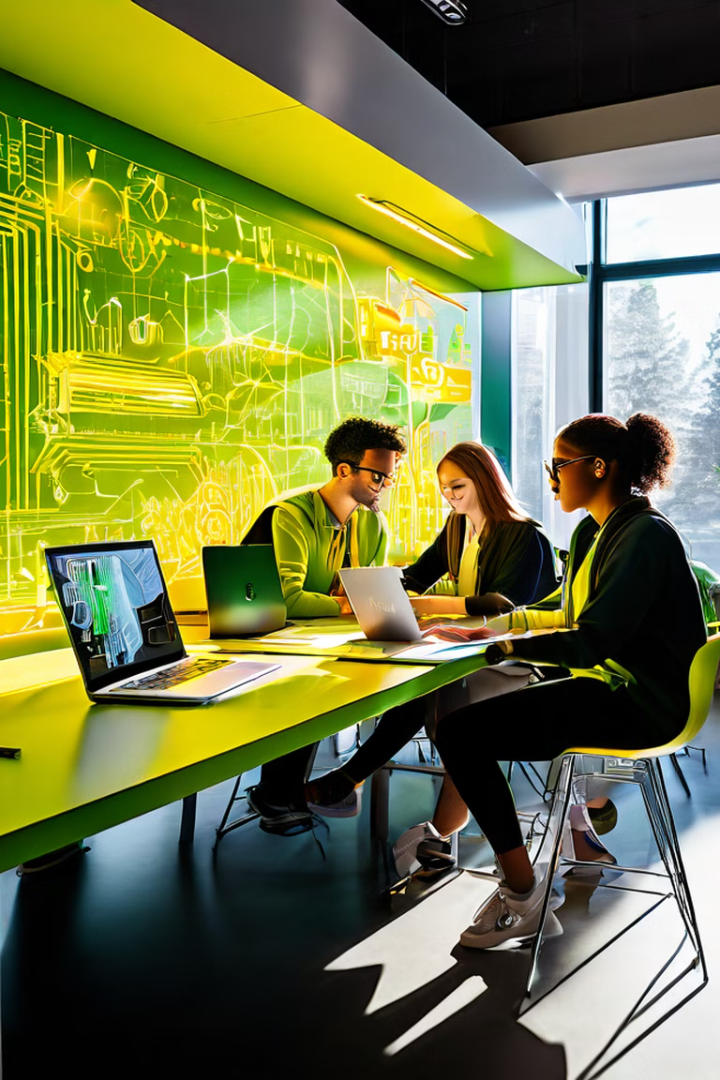 Langkah-langkah Penerapan Model Pembelajaran PJBL
Penentuan Proyek
1
Guru dan siswa bersama-sama menentukan topik, tujuan, dan hasil yang diharapkan dari proyek.
Perancangan Proyek
2
Siswa merancang rencana kerja, membagi tugas, dan menetapkan jadwal penyelesaian proyek.
Pelaksanaan Proyek
3
Siswa melaksanakan proyek sesuai dengan rencana, melakukan penelitian, mengumpulkan data, dan menganalisis informasi.
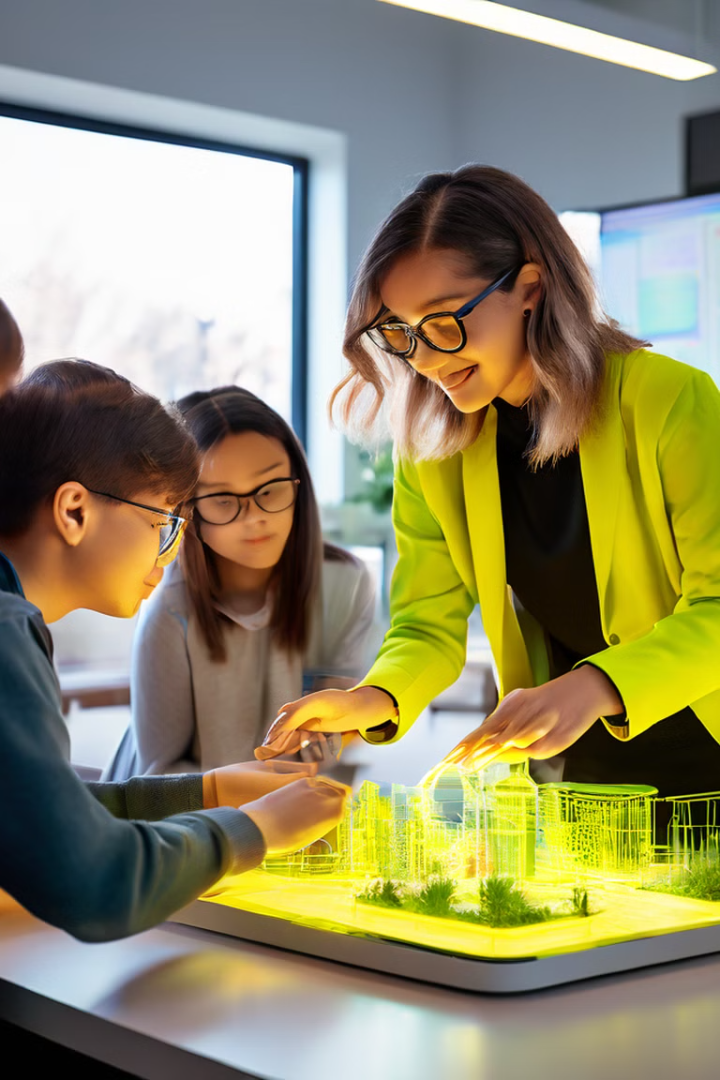 Peran Guru dalam Model Pembelajaran PJBL
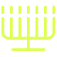 Fasilitator
Guru berperan sebagai fasilitator yang memandu dan mendukung siswa dalam proses pembelajaran.
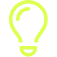 Inspirator
Guru memberikan inspirasi dan mendorong siswa untuk berpikir kreatif dalam mengembangkan proyek.
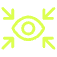 Evaluator
Guru mengevaluasi proses dan hasil pembelajaran serta memberikan umpan balik yang konstruktif.
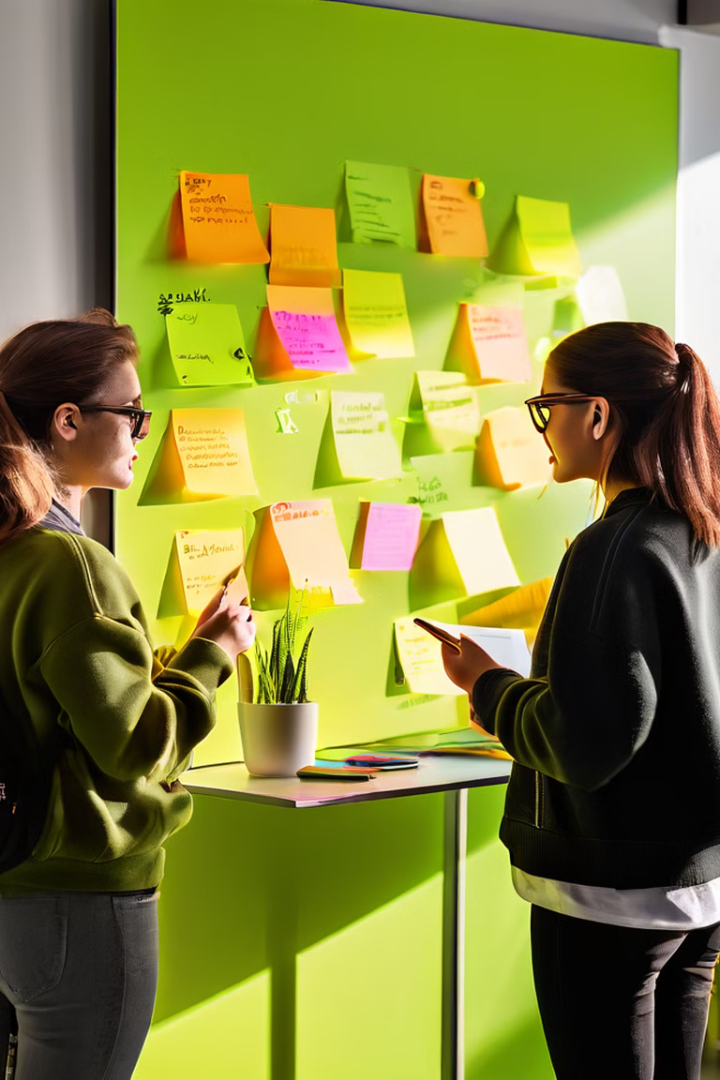 Peran Siswa dalam Model Pembelajaran PJBL
Aktif Belajar
Siswa terlibat secara aktif dalam proses pembelajaran, mulai dari perencanaan hingga penyelesaian proyek.
Kolaboratif
Siswa bekerja sama dalam tim untuk merancang, mengimplementasikan, dan mempresentasikan proyek mereka.
Kreatif
Siswa didorong untuk berpikir kreatif dan inovatif dalam memecahkan masalah dan mengembangkan proyek.
Mandiri
Siswa bertanggung jawab atas pembelajaran mereka sendiri dan mengambil inisiatif dalam menyelesaikan proyek.
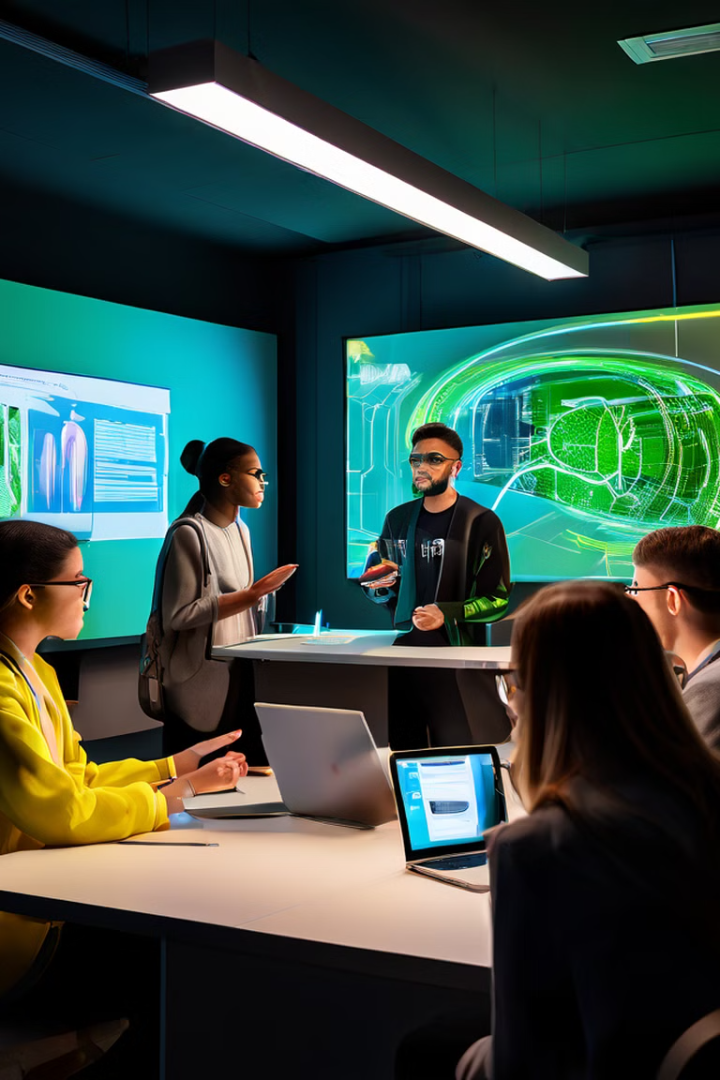 Kelebihan Model Pembelajaran PJBL
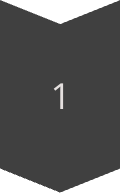 Meningkatkan Motivasi
Pembelajaran berbasis proyek meningkatkan motivasi siswa karena mereka terlibat dalam proyek yang bermakna dan relevan.
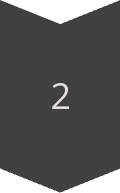 Mengembangkan Keterampilan Abad 21
PJBL memfasilitasi pengembangan keterampilan seperti berpikir kritis, pemecahan masalah, kolaborasi, dan komunikasi.
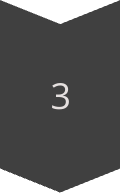 Mendorong Pembelajaran Kontekstual
Proyek-proyek yang dikembangkan terkait dengan situasi nyata, memungkinkan siswa untuk menerapkan pengetahuan dalam konteks yang bermakna.
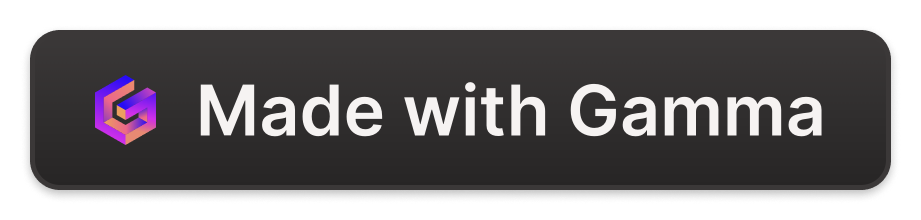 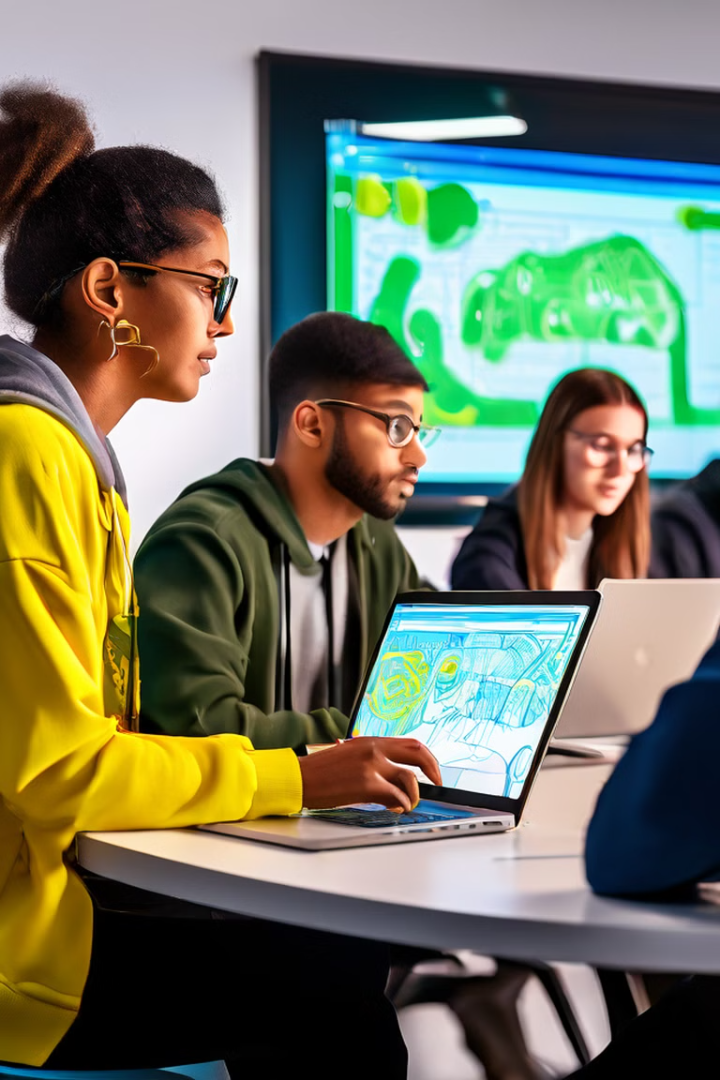 Tantangan Penerapan Model Pembelajaran PJBL
Manajemen Waktu
1
Guru harus mampu mengelola waktu dengan baik agar proyek dapat diselesaikan tepat waktu.
Penilaian yang Kompleks
2
Penilaian dalam PJBL membutuhkan metode yang lebih komprehensif untuk mengevaluasi proses dan hasil pembelajaran.
Perubahan Peran Guru
3
Guru harus menyesuaikan perannya dari sumber informasi menjadi fasilitator dan pembimbing.
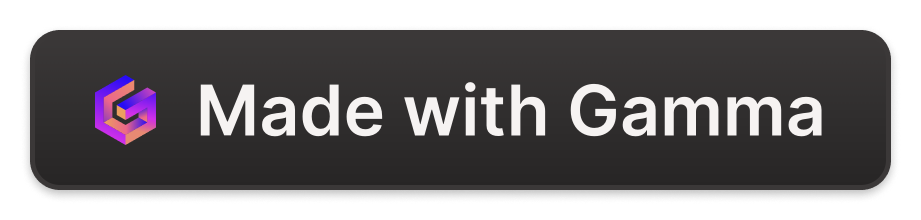 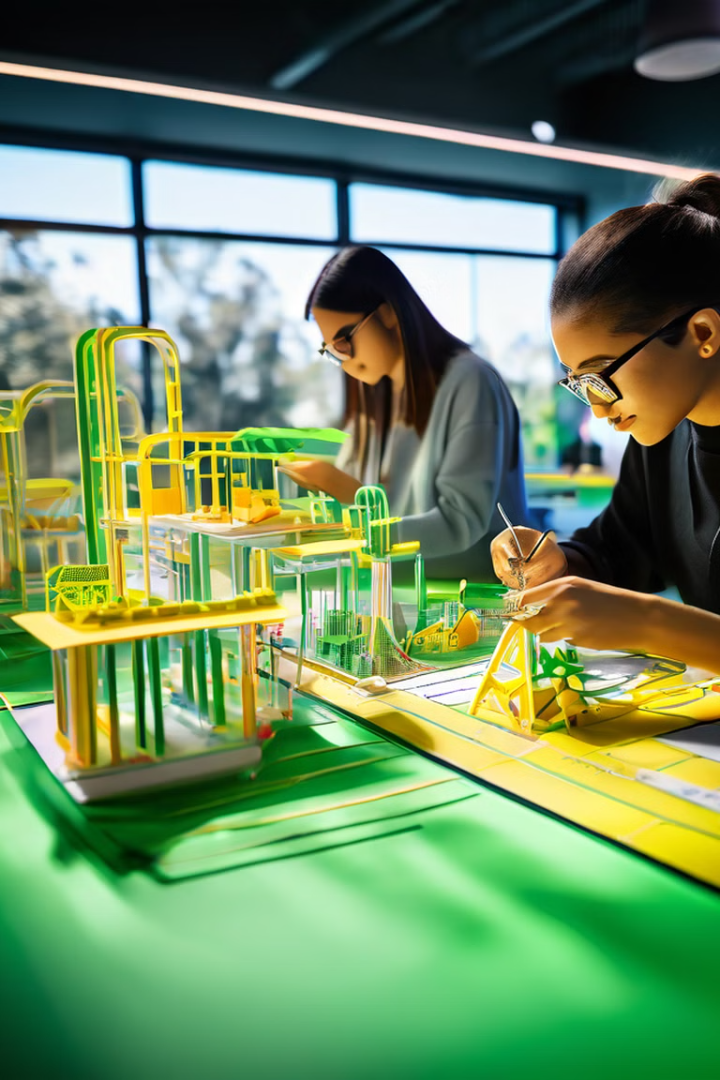 Contoh Penerapan Model Pembelajaran PJBL
Mata Pelajaran
Matematika
Topik Proyek
Perancangan Taman Bermain
Tujuan Pembelajaran
Menerapkan konsep matematika (geometri, pengukuran, dan perhitungan) dalam perancangan taman bermain yang ergonomis dan estetis.
Aktivitas Siswa
Mengukur lahan, merancang tata letak taman, menghitung kebutuhan material, dan membuat model taman bermain.
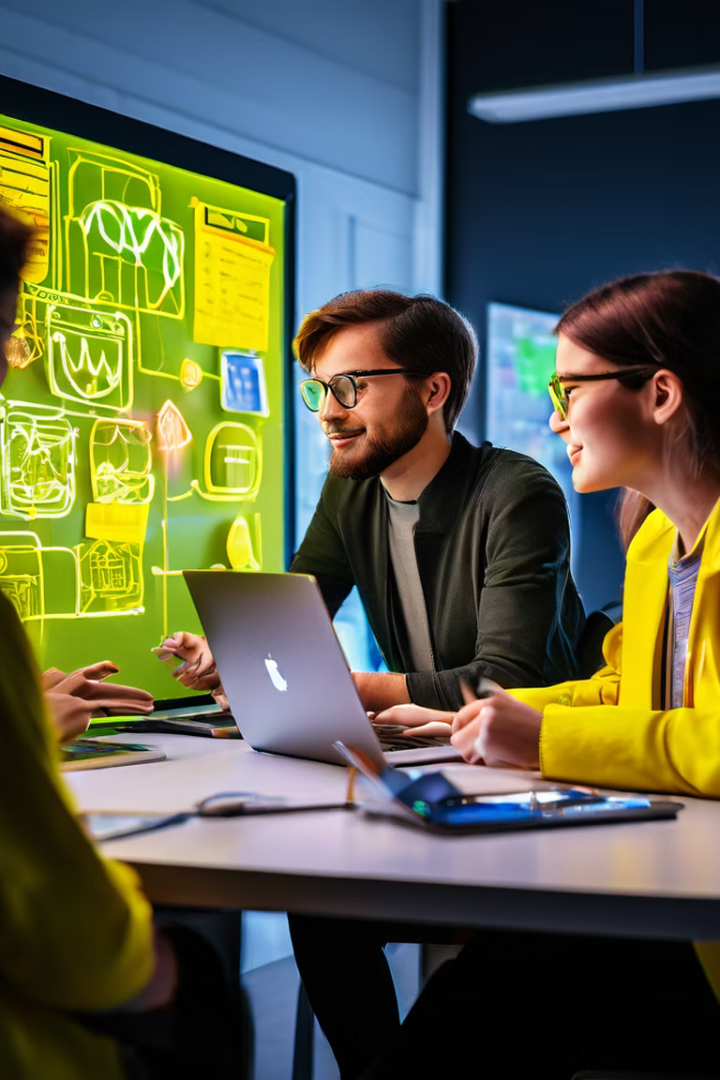 Kesimpulan dan Saran
Model Pembelajaran Berbasis Proyek (PJBL) merupakan pendekatan yang berpusat pada siswa dan memfasilitasi pengembangan keterampilan abad 21. Meskipun terdapat beberapa tantangan, penerapan PJBL dapat meningkatkan motivasi, keterlibatan, dan pembelajaran bermakna bagi siswa. Guru perlu mempersiapkan dengan baik, mengelola waktu secara efektif, dan menggunakan penilaian yang komprehensif untuk mengoptimalkan manfaat PJBL.
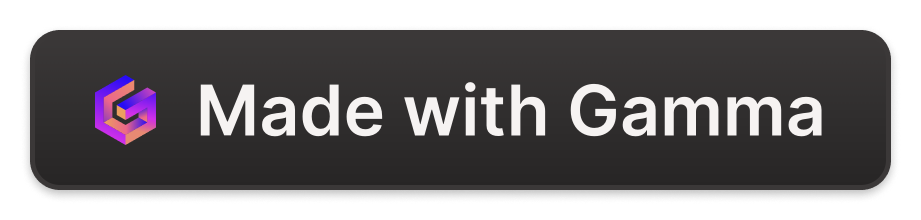